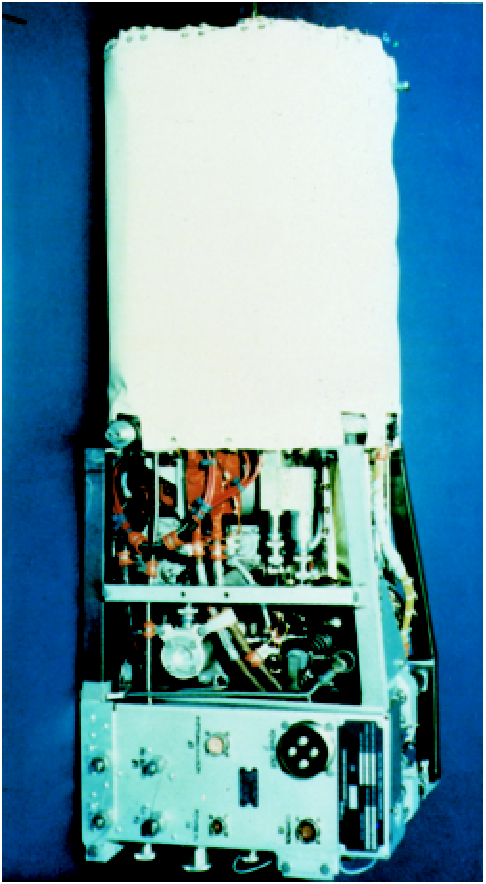 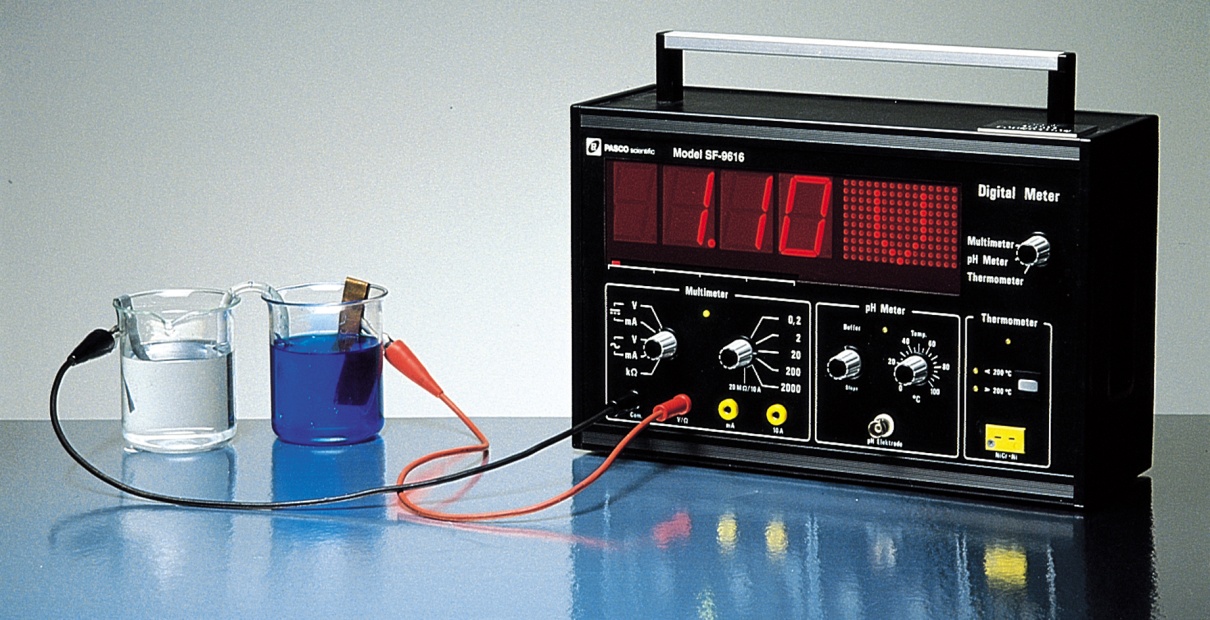 Electrochemistry
Chapter 19
1
Copyright © The McGraw-Hill Companies, Inc.  Permission required for reproduction or display.
2Mg (s) + O2 (g)          2MgO (s)
2Mg          2Mg2+ + 4e-
O2 + 4e-          2O2-
Electrochemical processes are oxidation-reduction reactions in which:
the energy released by a spontaneous reaction is converted to electricity or
electrical energy is used to cause a nonspontaneous reaction to occur
0
0
2+
2-
Oxidation half-reaction (lose e-)
Reduction half-reaction (gain e-)
2
Oxidation number
The charge the atom would have in a molecule (or an
ionic compound) if electrons were completely transferred.
Free elements (uncombined state) have an oxidation number of zero.
Na, Be, K, Pb, H2, O2, P4  = 0
In monatomic ions, the oxidation number is equal to the charge on the ion.
Li+, Li = +1; Fe3+, Fe = +3;  O2-, O = -2
The oxidation number of oxygen is usually –2.  In H2O2 and O22- it is –1.
3
The oxidation number of hydrogen is +1 except when it is bonded to metals in binary compounds.  In these cases, its oxidation number is –1.
Group IA metals are +1, IIA metals are +2 and fluorine is always –1.
6.  The sum of the oxidation numbers of all the atoms in a molecule or ion is equal to the charge on the molecule or ion.
HCO3−
Identify the oxidation numbers of all the atoms in HCO3− ?
O = −2
H = +1
3x(−2) + 1 + ? = −1
C = +4
4
Fe2+ + Cr2O72-          Fe3+ + Cr3+
+2
+3
Fe2+          Fe3+
+6
+3
Cr2O72-          Cr3+
Cr2O72-          2Cr3+
Balancing Redox Equations
The oxidation of Fe2+ to Fe3+ by Cr2O72- in acid solution?
Write the unbalanced equation for the reaction ion ionic form.
Separate the equation into two half-reactions.
Oxidation:
Reduction:
Balance the atoms other than O and H in each half-reaction.
5
Fe2+          Fe3+ + 1e-
6Fe2+          6Fe3+ + 6e-
6e- + 14H+ + Cr2O72-          2Cr3+ + 7H2O
6e- + 14H+ + Cr2O72-          2Cr3+ + 7H2O
14H+ + Cr2O72-          2Cr3+ + 7H2O
Cr2O72-          2Cr3+ + 7H2O
Balancing Redox Equations
For reactions in acid, add H2O to balance O atoms and H+ to balance H atoms.
Add electrons to one side of each half-reaction to balance the charges on the half-reaction.
If necessary, equalize the number of electrons in the two half-reactions by multiplying the half-reactions by appropriate coefficients.
6
14H+ + Cr2O72- + 6Fe2+          6Fe3+ + 2Cr3+ + 7H2O
6Fe2+          6Fe3+ + 6e-
6e- + 14H+ + Cr2O72-          2Cr3+ + 7H2O
Balancing Redox Equations
Add the two half-reactions together and balance the final equation by inspection.  The number of electrons on both sides must cancel.
Oxidation:
Reduction:
Verify that the number of atoms and the charges are balanced.
14x1 – 2 + 6 x 2 = 24 = 6 x 3 + 2 x 3
For reactions in basic solutions, add OH- to both sides of the equation for every H+ that appears in the final equation.
7
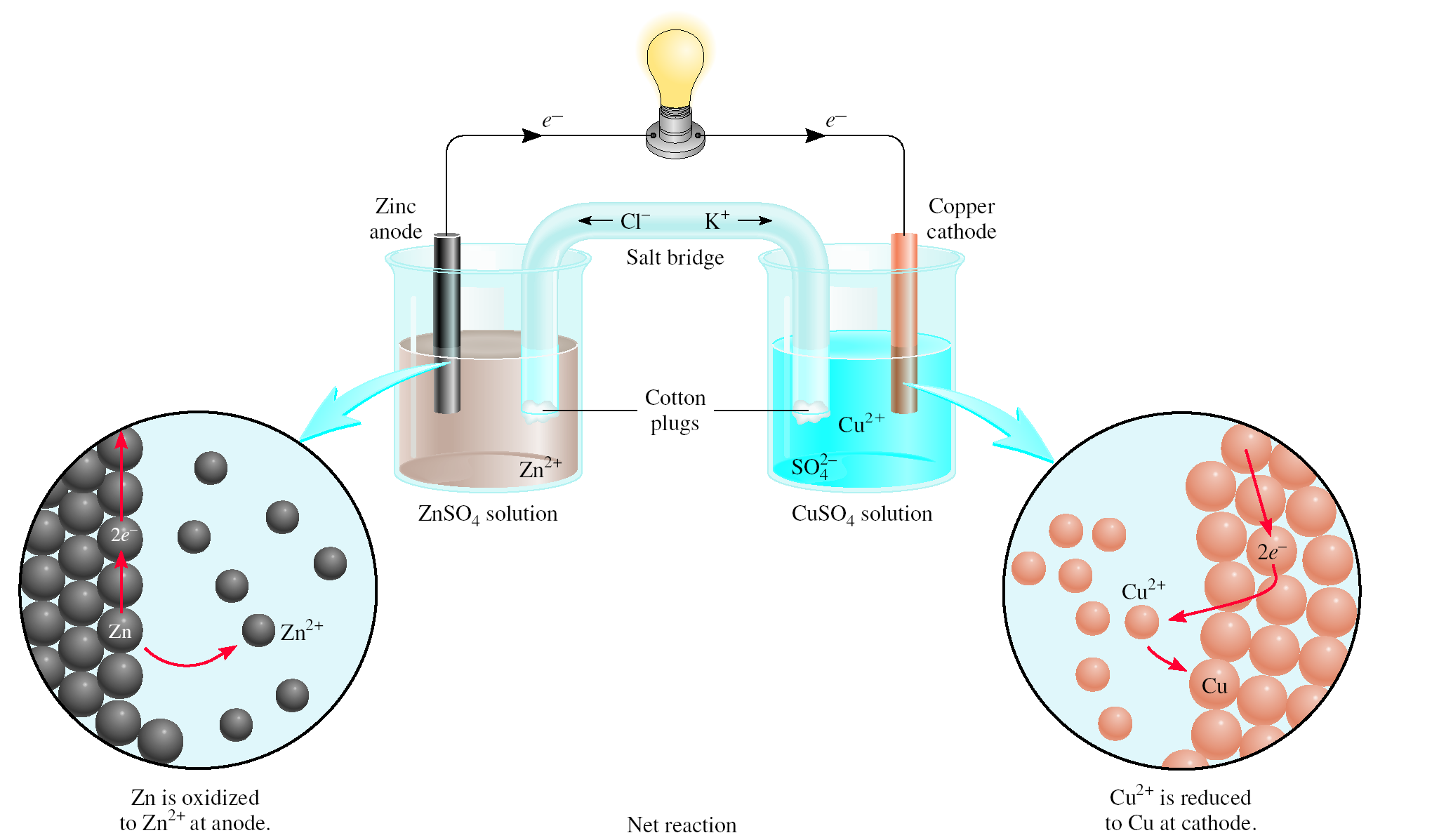 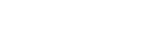 Galvanic Cells
anode
oxidation
cathode
reduction
spontaneous
redox reaction
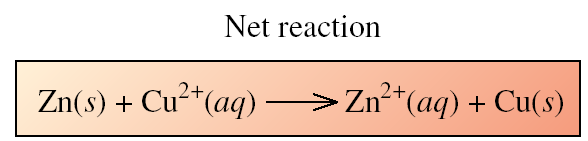 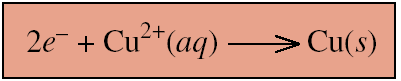 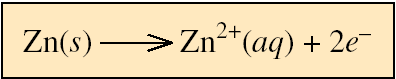 8
Galvanic Cells
Zn (s) + Cu2+ (aq)          Cu (s) + Zn2+ (aq)
The difference in electrical potential between the anode and cathode is called:
 cell voltage
 electromotive force (emf)
 cell potential
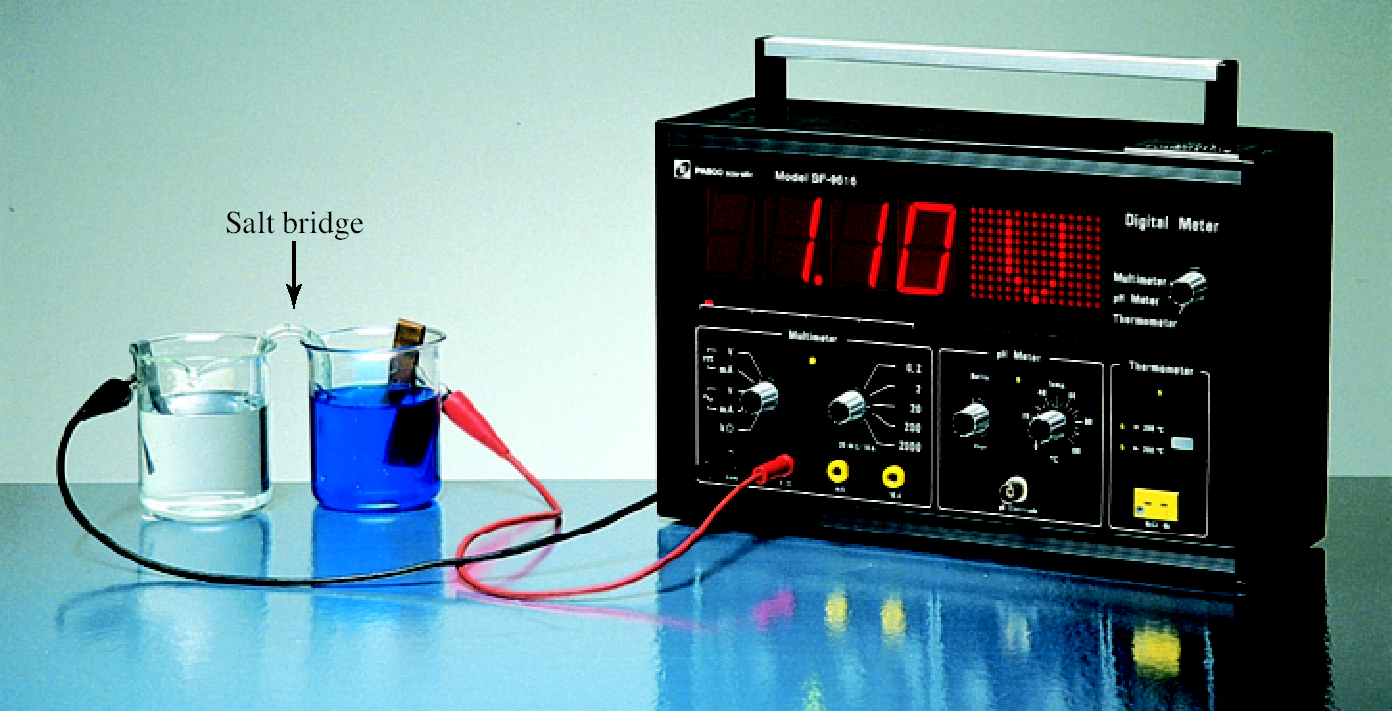 [Cu2+] = 1 M and [Zn2+] = 1 M
Cell Diagram
phase boundary
Zn (s) | Zn2+ (1 M) || Cu2+ (1 M) | Cu (s)
anode
cathode
9
salt bridge
2e- + 2H+ (1 M)           H2 (1 atm)
Zn (s)          Zn2+ (1 M) + 2e-
Zn (s) + 2H+ (1 M)           Zn2+ + H2 (1 atm)
Standard Reduction Potentials
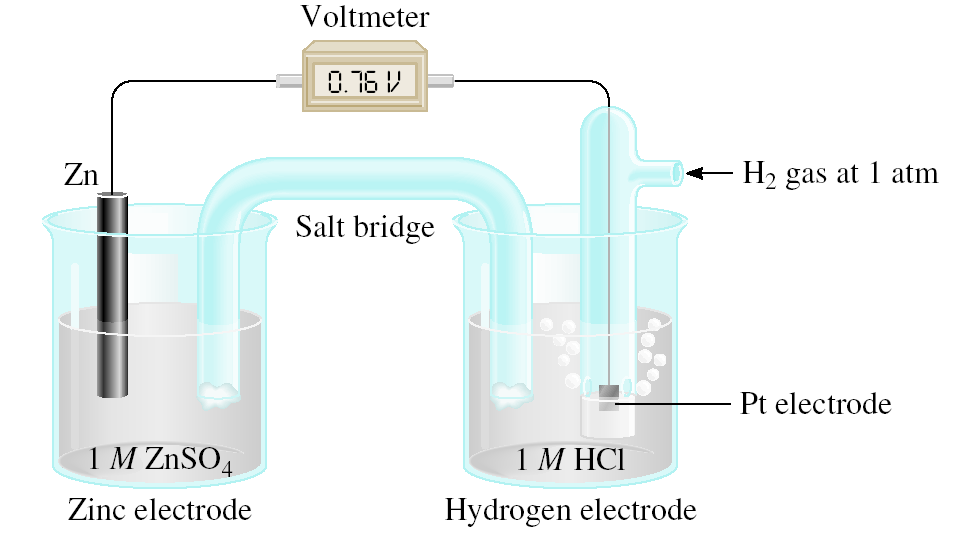 Zn (s) | Zn2+ (1 M) || H+ (1 M) | H2 (1 atm) | Pt (s)
Anode (oxidation):
Cathode (reduction):
10
2e- + 2H+ (1 M)           H2 (1 atm)
Standard Reduction Potentials
Standard reduction potential (E0) is the voltage associated with a reduction reaction at an electrode when all solutes are 1 M and all gases are at 1 atm.
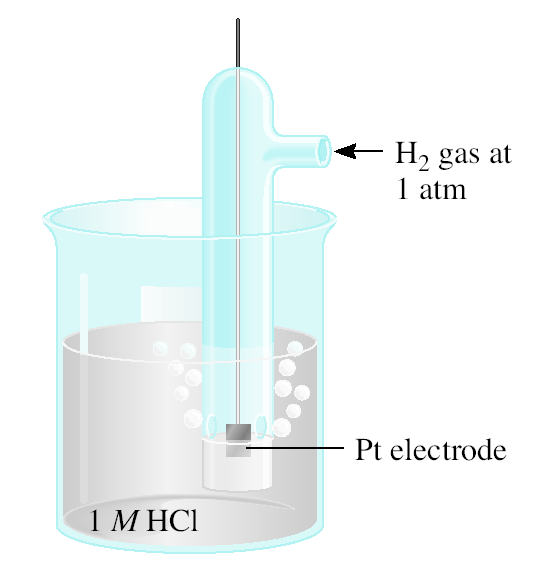 Reduction Reaction
E0 = 0 V
Standard hydrogen electrode (SHE)
11
E0   = 0.76 V
E0   = EH /H  - EZn  /Zn
E0   = Ecathode - Eanode
cell
cell
cell
Standard emf (E0   )
cell
0
0
0
0
2+
+
2
0.76 V = 0  - EZn   /Zn
0
2+
EZn   /Zn = -0.76 V
0
2+
Zn2+ (1 M) + 2e-          Zn     E0 = -0.76 V
Standard Reduction Potentials
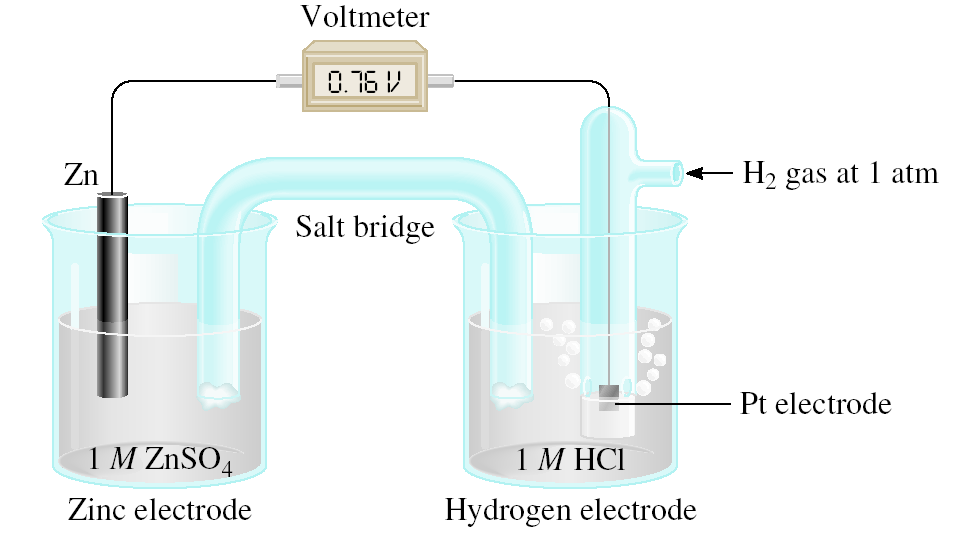 Zn (s) | Zn2+ (1 M) || H+ (1 M) | H2 (1 atm) | Pt (s)
12
0
0
0
Ecell = ECu    /Cu – EH  /H
2+
+
2
0.34 = ECu    /Cu - 0
0
2+
0
ECu    /Cu = 0.34 V
2+
E0   = Ecathode - Eanode
E0   = 0.34 V
cell
cell
0
0
H2 (1 atm)          2H+ (1 M) + 2e-
2e- + Cu2+ (1 M)         Cu (s)
H2 (1 atm) + Cu2+ (1 M)           Cu (s) + 2H+ (1 M)
Standard Reduction Potentials
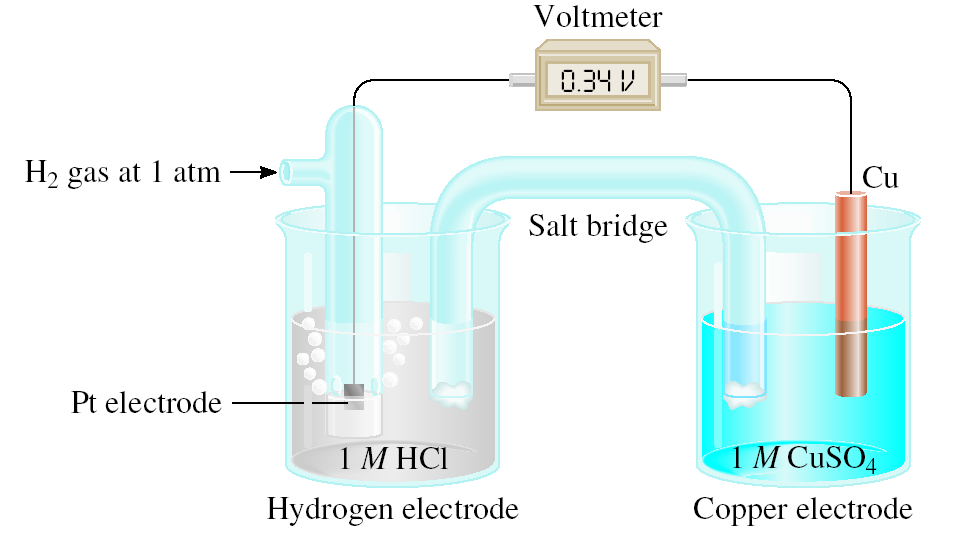 Pt (s) | H2 (1 atm) | H+ (1 M) || Cu2+ (1 M) | Cu (s)
Anode (oxidation):
Cathode (reduction):
13
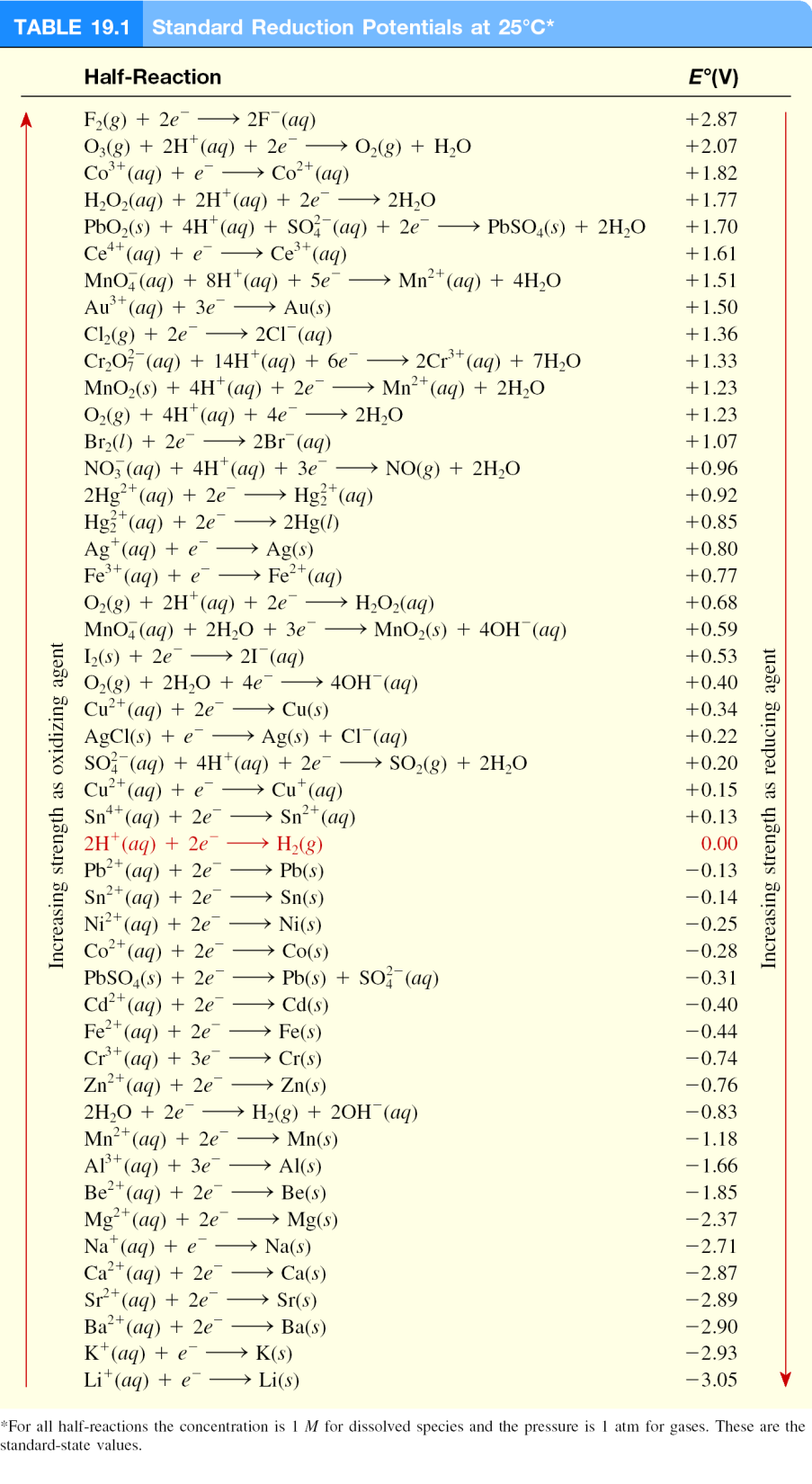 E0 is for the reaction as written
The more positive E0 the greater the tendency for the substance to be reduced
The half-cell reactions are reversible
The sign of E0 changes when the reaction is reversed
Changing the stoichiometric coefficients of a half-cell reaction does not change the value of E0
14
Cd2+ (aq) + 2e-          Cd (s)   E0 = -0.40 V
Cr3+ (aq) + 3e-          Cr (s)    E0 = -0.74 V
Cr (s)          Cr3+ (1 M) + 3e-
E0   = Ecathode - Eanode
E0   = -0.40 – (-0.74)
E0   = 0.34 V
cell
cell
cell
2Cr (s) + 3Cd2+ (1 M)           3Cd (s) + 2Cr3+ (1 M)
0
0
2e- + Cd2+ (1 M)         Cd (s)
What is the standard emf of an electrochemical cell made of a Cd electrode in a 1.0 M Cd(NO3)2 solution and a Cr electrode in a 1.0 M Cr(NO3)3 solution?
Cd is the stronger oxidizer
Cd will oxidize Cr
x 2
Anode (oxidation):
Cathode (reduction):
x 3
15
DG0 = -nFEcell
0
0
0
0
0
= -nFEcell
Ecell
Ecell
Ecell
F = 96,500
J
RT
V • mol
ln K
nF
(8.314 J/K•mol)(298 K)
ln K
=
0.0257 V
0.0592 V
ln K
log K
n (96,500 J/V•mol)
=
n
n
=
=
Spontaneity of Redox Reactions
DG = -nFEcell
n = number of moles of electrons in reaction
= 96,500 C/mol
DG0 = -RT ln K
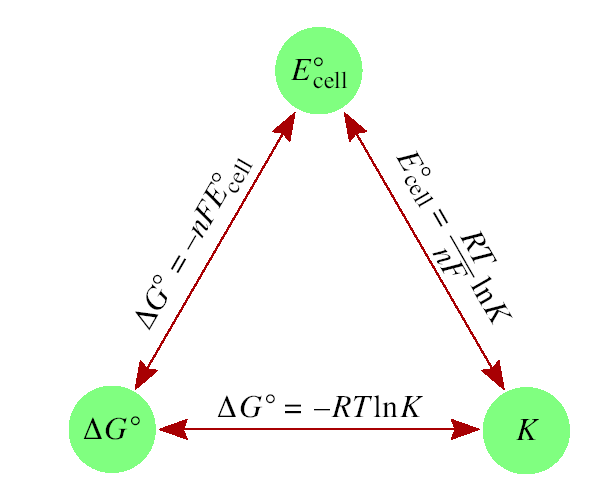 16
0
= -nFEcell
Spontaneity of Redox Reactions
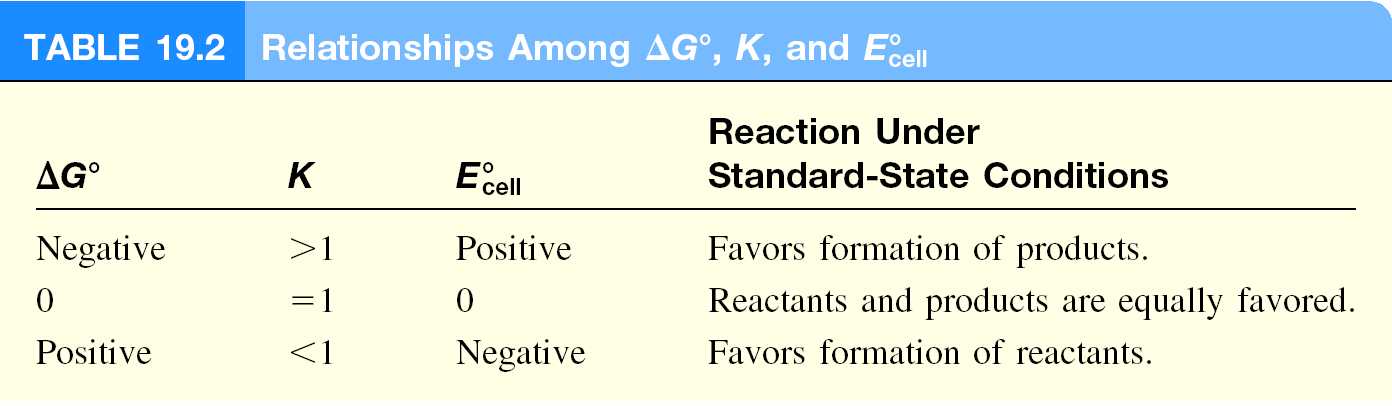 DG0 = -RT ln K
17
What is the equilibrium constant for the following reaction at 250C?         Fe2+ (aq) + 2Ag (s)          Fe (s) + 2Ag+ (aq)
2Ag          2Ag+ + 2e-
0
Ecell
2e- + Fe2+           Fe
0
0
2+
+
E0 = -0.44 – (0.80)
E0 = EFe   /Fe – EAg  /Ag
E0 = -1.24 V
E0
cell
e
x n
= e
K =
0.0257 V
0.0257 V
-1.24 V
x 2
0.0257 V
ln K
n
=
Oxidation:
n = 2
Reduction:
K = 1.23 x 10-42
18
DG0 = -nFE
0
RT
nF
E = E0 -
ln Q
0
0
E =
E =
E
E
0.0257 V
0.0592 V
ln Q
log Q
n
n
-
-
The Effect of Concentration on Cell Emf
DG = DG0 + RT ln Q
DG = -nFE
-nFE = -nFE0 + RT ln Q
Nernst equation
At 298 K
19
Will the following reaction occur spontaneously at 250C if [Fe2+] = 0.60 M and [Cd2+] = 0.010 M?  
                Fe2+ (aq) + Cd (s)          Fe (s) + Cd2+ (aq)
Cd          Cd2+ + 2e-
2e- + Fe2+           2Fe
0
0
2+
2+
E0 = -0.44 – (-0.40)
E0 = EFe   /Fe – ECd   /Cd
E =
-0.04 V
E0 = -0.04 V
0.010
0.60
0
E =
E
0.0257 V
0.0257 V
ln Q
ln
n
2
-
-
Oxidation:
n = 2
Reduction:
E = 0.013
E > 0
Spontaneous
20
Concentration Cells
Galvanic cell from two half-cells composed of the same material but differing in ion concentrations.
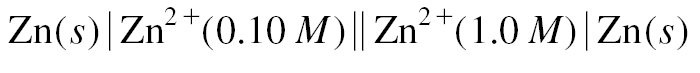 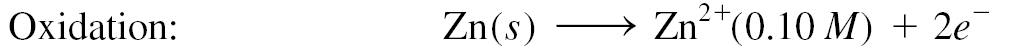 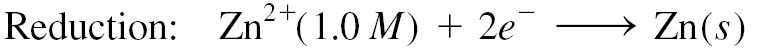 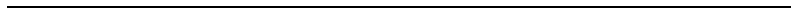 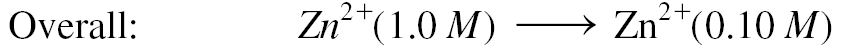 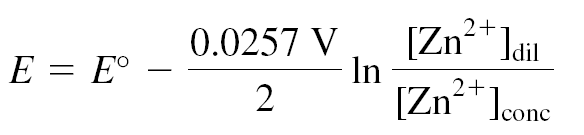 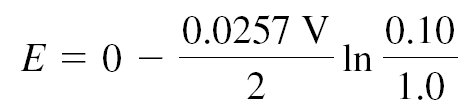 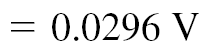 21
Zn (s)          Zn2+ (aq) + 2e-
+
2NH4 (aq) + 2MnO2 (s) + 2e-         Mn2O3 (s) + 2NH3 (aq) + H2O (l)
Zn (s) + 2NH4 (aq) + 2MnO2 (s)          Zn2+ (aq) + 2NH3 (aq) + H2O (l) + Mn2O3 (s)
Batteries
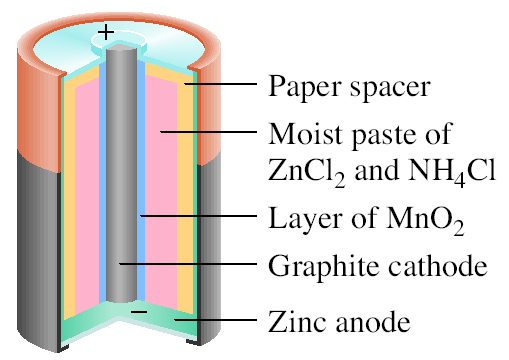 Dry cell
Leclanché cell
Anode:
Cathode:
22
Zn(Hg) + 2OH- (aq)          ZnO (s) + H2O (l) + 2e-
HgO (s) + H2O (l) + 2e-         Hg (l) + 2OH- (aq)
Zn(Hg) + HgO (s)          ZnO (s) + Hg (l)
Batteries
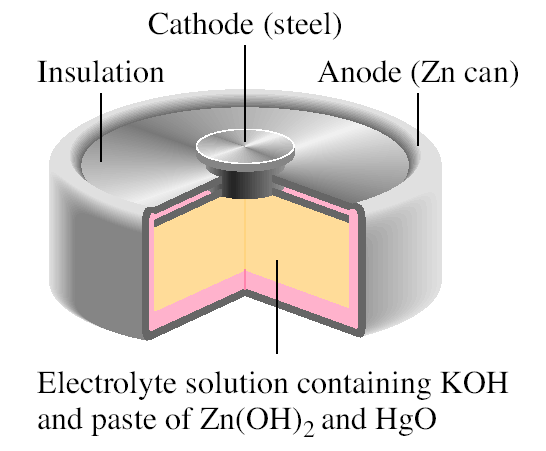 Mercury Battery
Anode:
Cathode:
23
Pb (s) + SO2- (aq)          PbSO4 (s) + 2e-
4
PbO2 (s) + 4H+ (aq) + SO2- (aq) + 2e-         PbSO4 (s) + 2H2O (l)
4
Pb (s) + PbO2 (s) + 4H+ (aq) + 2SO2- (aq)          2PbSO4 (s) + 2H2O (l)
4
Batteries
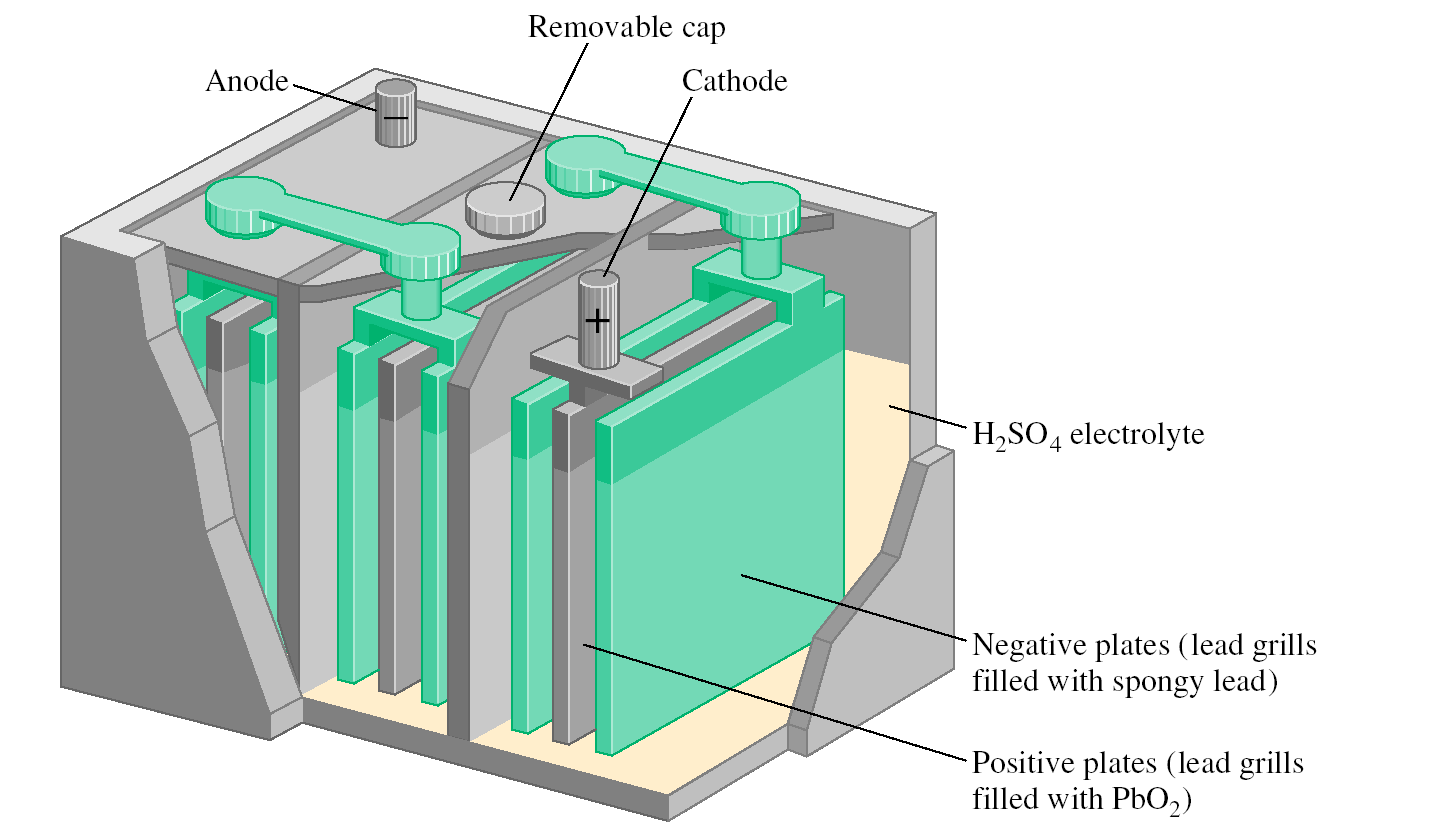 Lead storage
battery
Anode:
Cathode:
24
Batteries
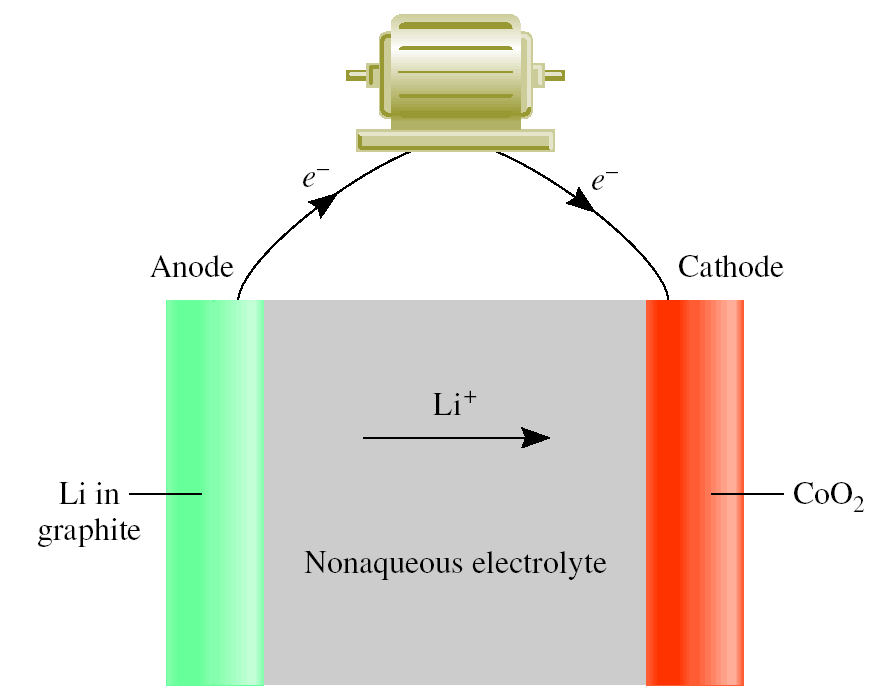 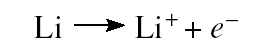 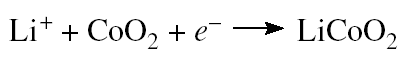 25
Solid State Lithium Battery
2H2 (g) + 4OH- (aq)          4H2O (l) + 4e-
O2 (g) + 2H2O (l) + 4e-         4OH- (aq)
2H2 (g) + O2 (g)           2H2O (l)
Batteries
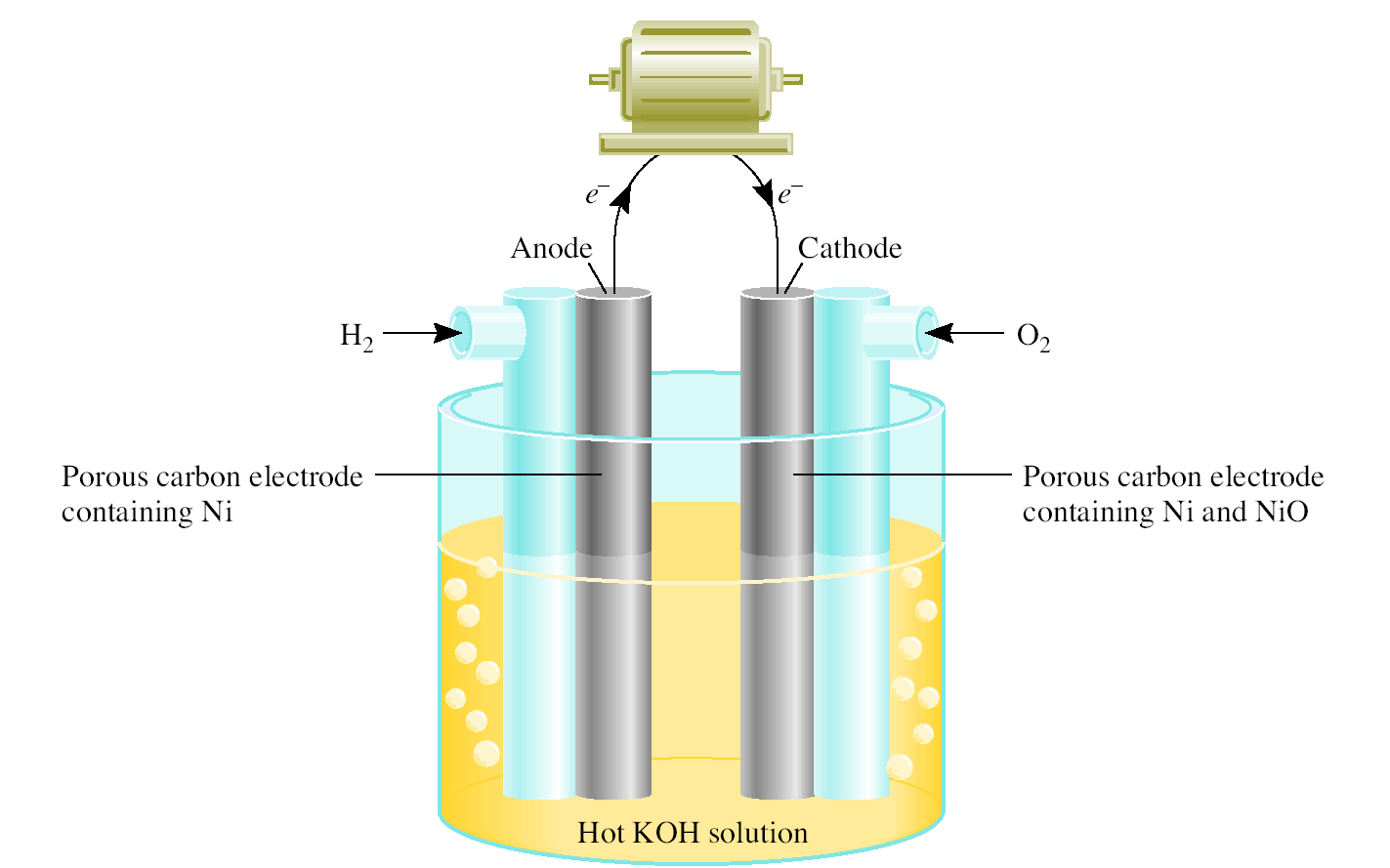 A fuel cell is an electrochemical cell that requires a continuous supply of reactants to keep functioning
Anode:
Cathode:
26
CH3COO- + 2O2 + H+           2CO2 + 2H2O
Chemistry In Action: Bacteria Power
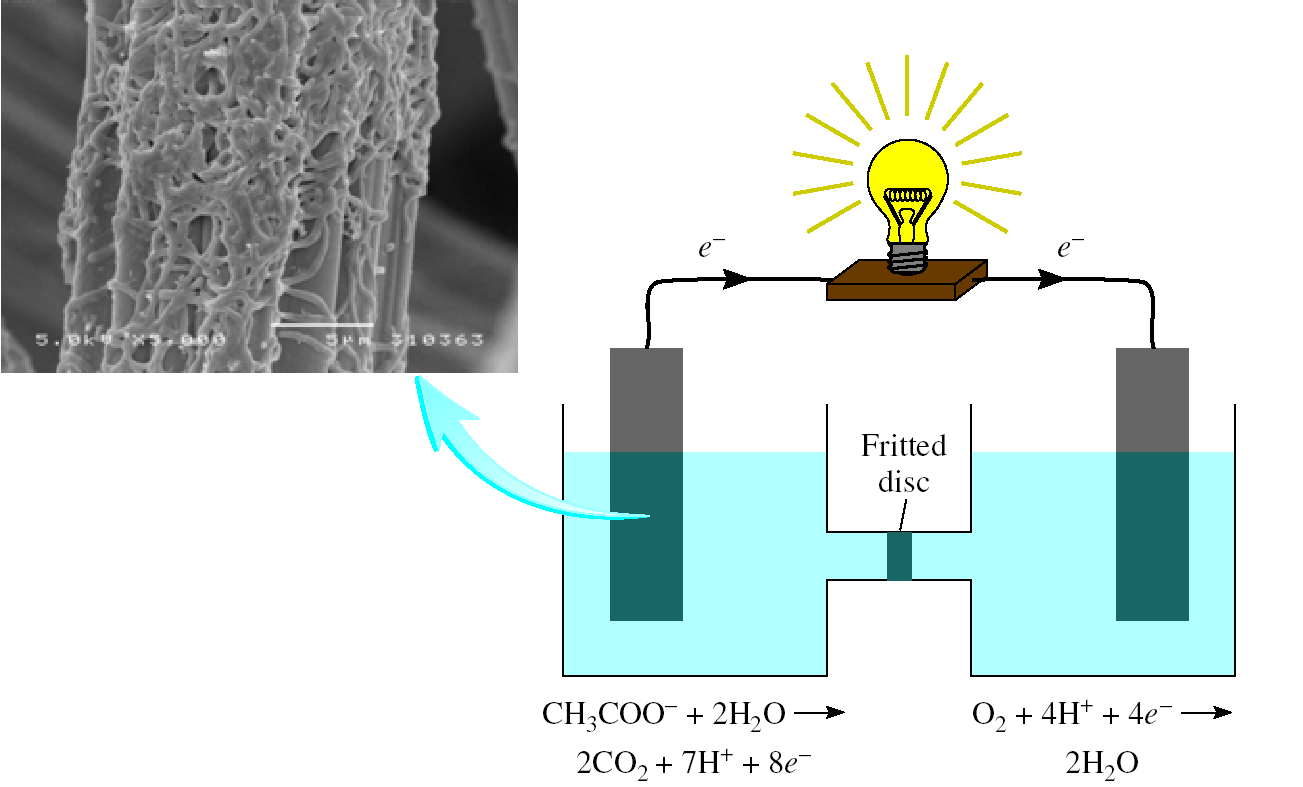 27
Corrosion
Corrosion is the term usually applied to the deterioration of metals by an electrochemical process.
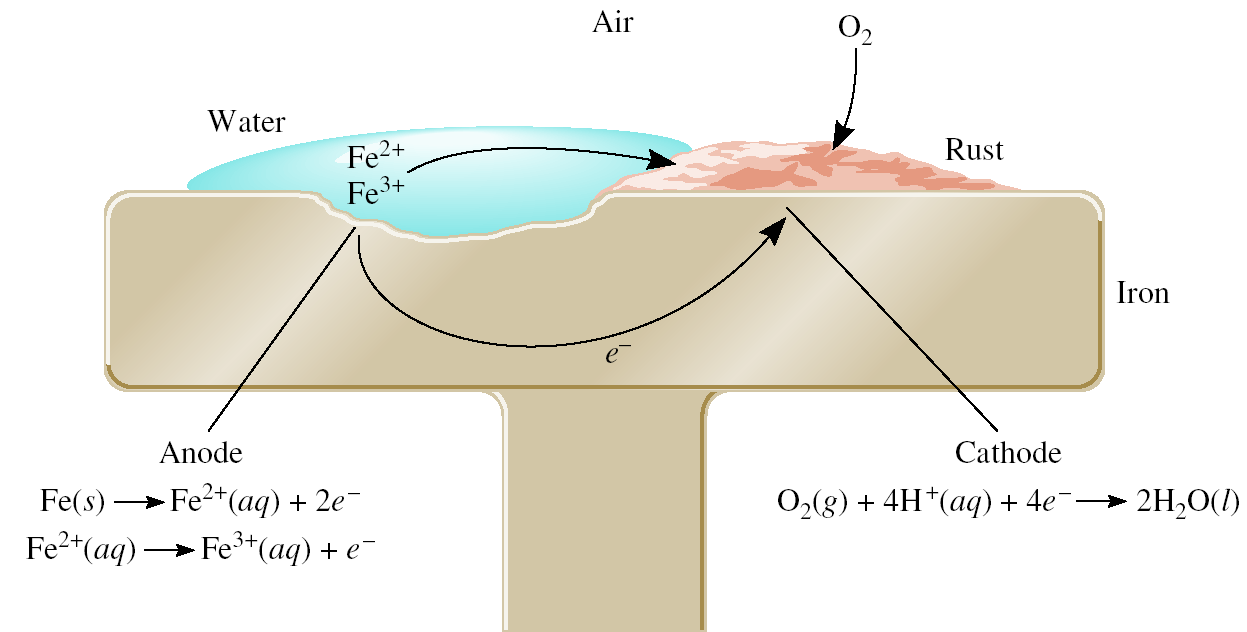 28
Cathodic Protection of an Iron Storage Tank
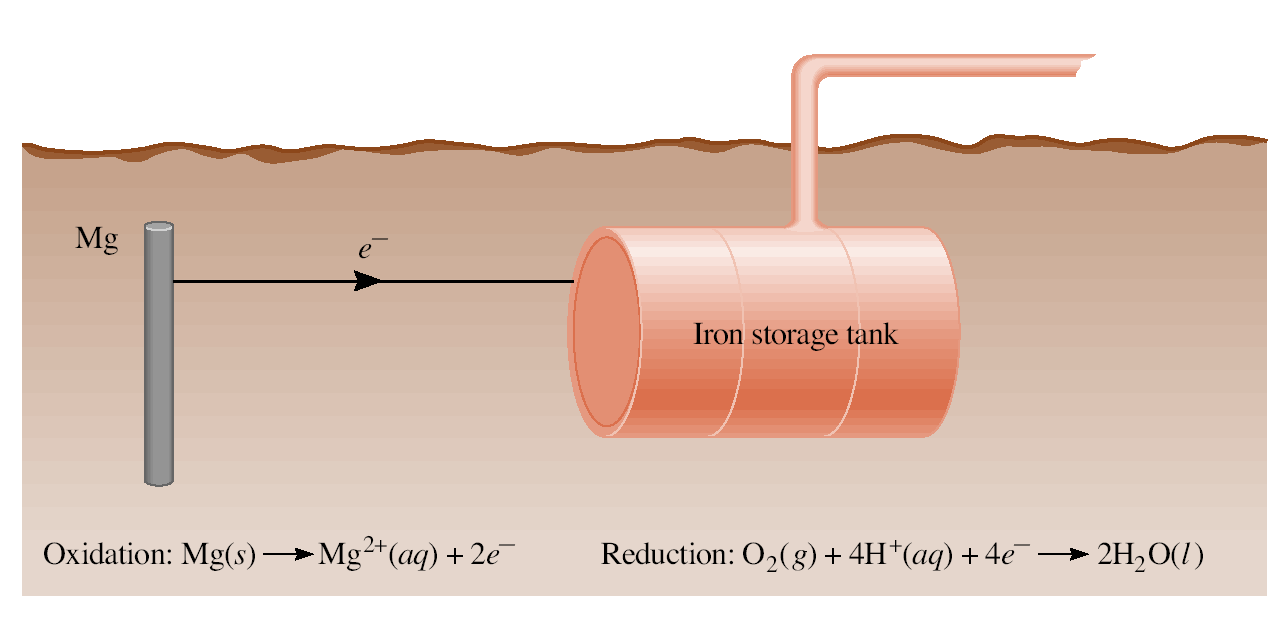 29
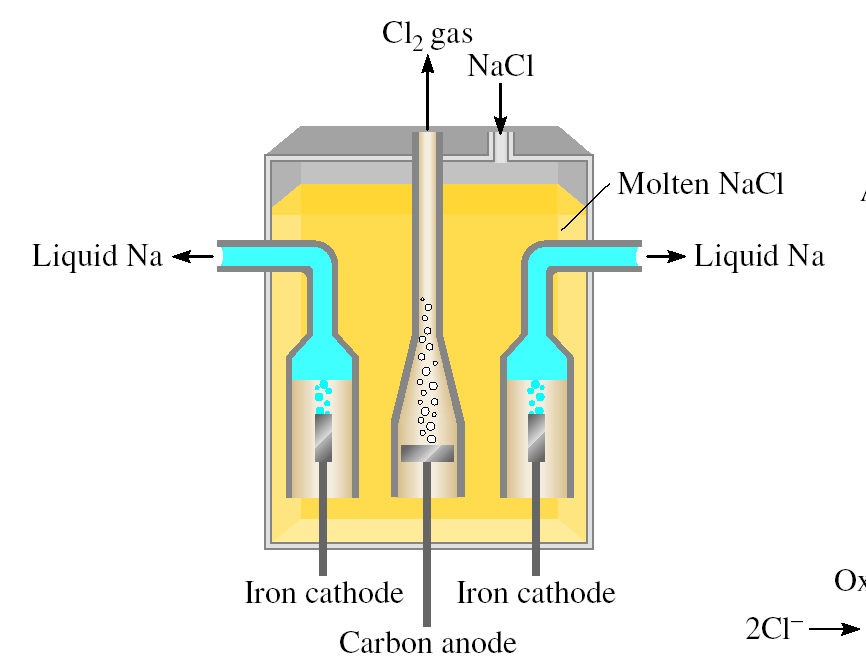 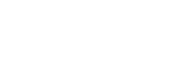 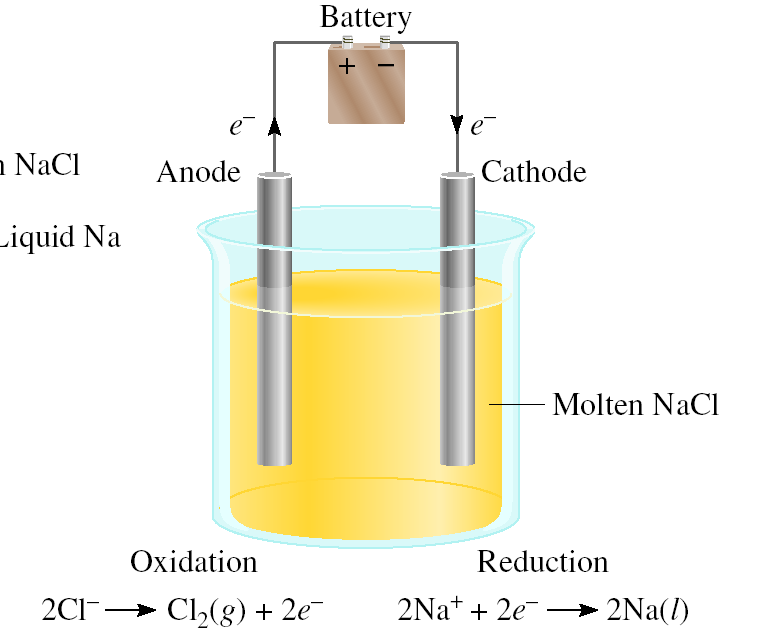 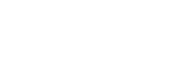 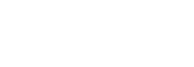 Electrolysis is the process in which electrical energy is used to cause a nonspontaneous chemical reaction to occur.
Electrolysis of molten NaCl
30
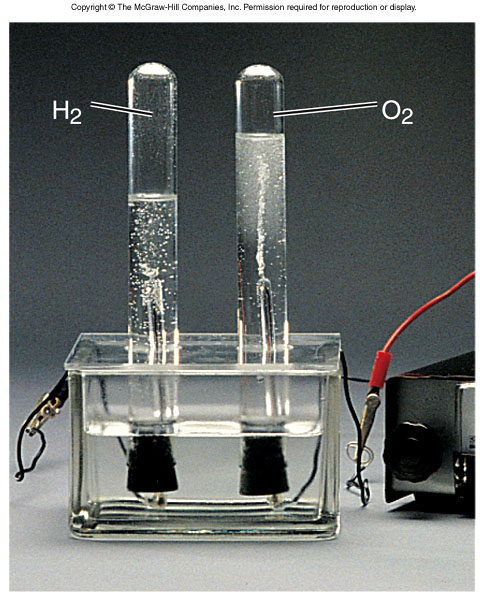 Electrolysis of Water
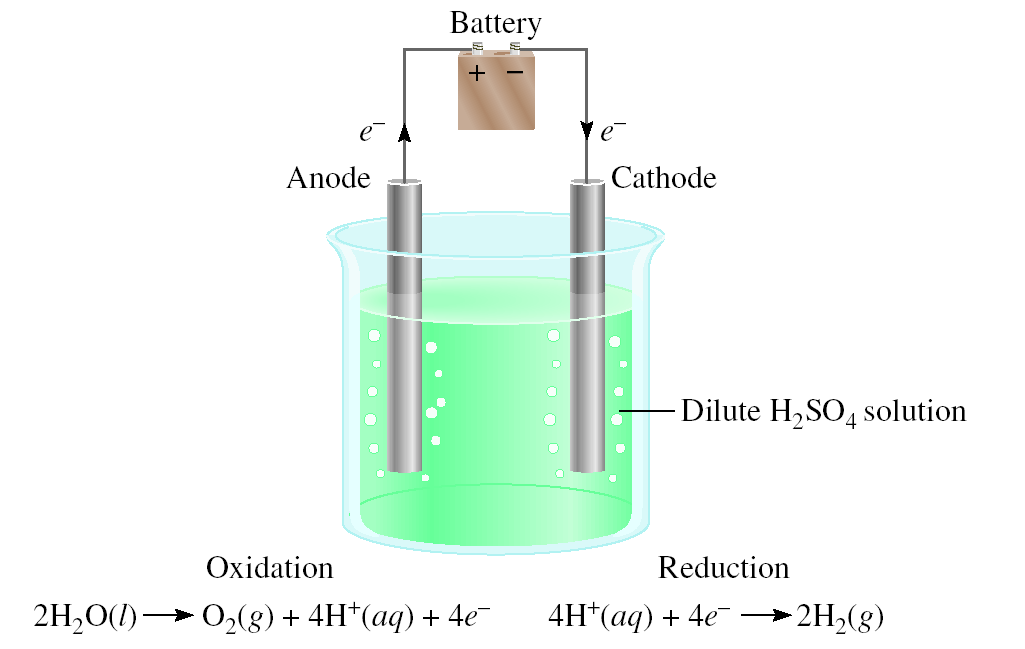 31
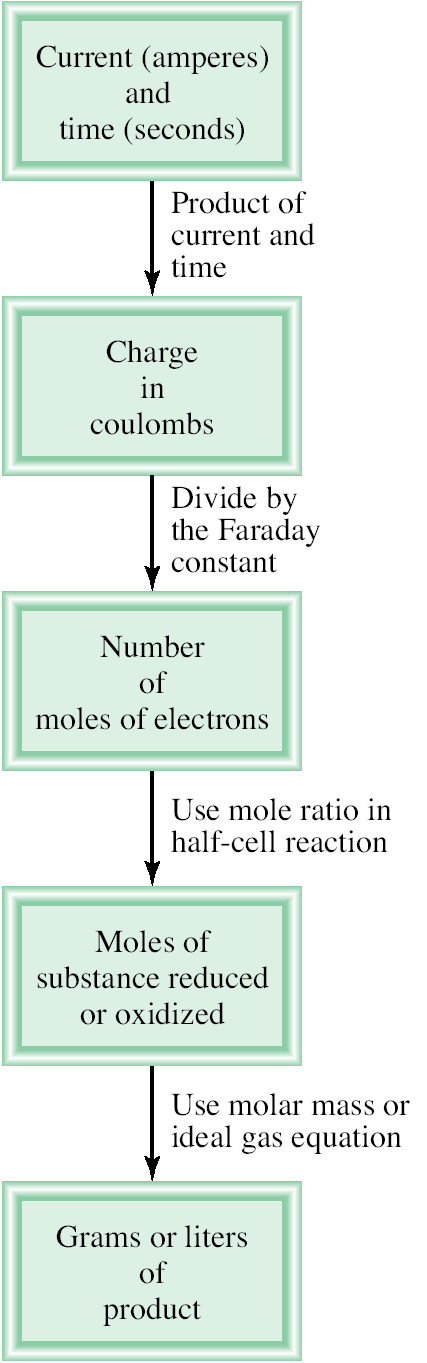 Electrolysis and Mass Changes
charge (C) = current (A) x time (s)
1 mol e- = 96,500 C
32
2 mole e- = 1 mole Ca
mol Ca = 0.452
x 1.5 hr x 3600
C
s
2Cl- (l)          Cl2 (g) + 2e-
hr
s
Ca2+ (l) + 2e-         Ca (s)
1 mol Ca
1 mol e-
x
x
96,500 C
2 mol e-
Ca2+ (l) + 2Cl- (l)           Ca (s) + Cl2 (g)
How much Ca will be produced in an electrolytic cell of molten CaCl2 if a current of 0.452 A is passed through the cell for 1.5 hours?
Anode:
Cathode:
= 0.0126 mol Ca
= 0.50 g Ca
33
2+
2+
2+
Hg2 /Ag2Hg3   0.85 V
Sn   /Ag3Sn   -0.05 V
Sn   /Ag3Sn   -0.05 V
Chemistry In Action: Dental Filling Discomfort
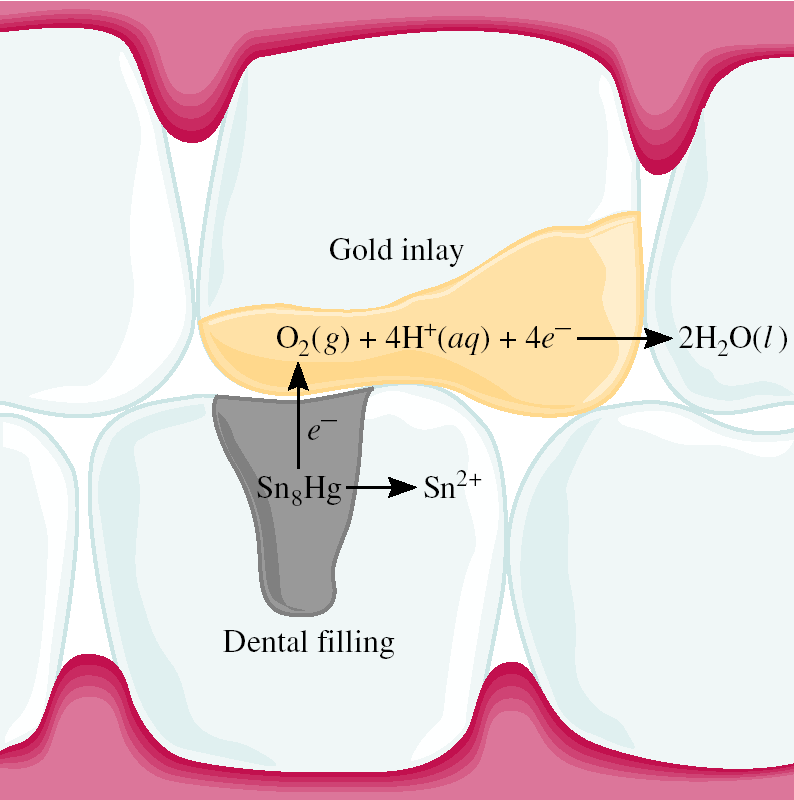 34